SWOT analýza
Dominik Kevický
https://ce.asseco.com/sk/riesenia/296/299/412/
AG Portál (Asseco)
„Prináša do oblasti portálových riešení a internetu nové možnosti vďaka využitiu dát a funkcií geografických informačných systémov. AG Portál (Asseco Geoportál) prináša do oblasti portálových riešení a internetu nové možnosti vďaka využitiu dát a funkcií geografických informačných systémov.“
http://marushka.geostore.cz/cz/produkty-a-sluzby/marushkaphoto-/15
Marushka Photo (Geovap Pardubice)
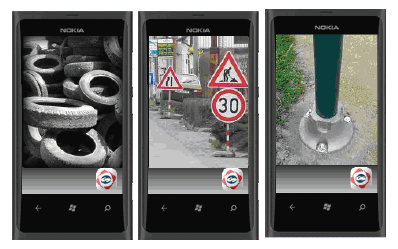 GISel IZS (T-mapy)
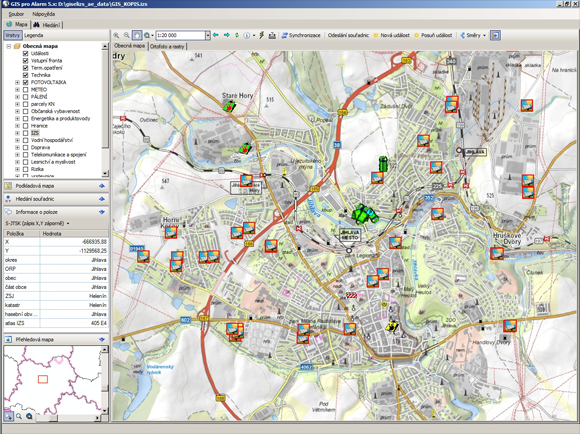 http://gis.izscr.cz/wpgis/gisel-izs/